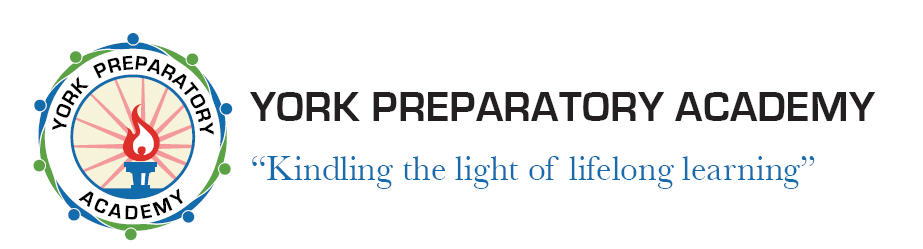 Personal Finance
Purchasing a Home
Presented By
Mrs. Bowden
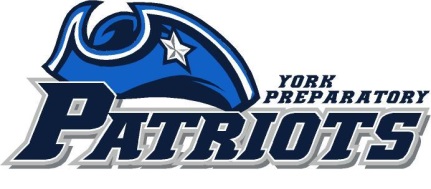 Key Terms
Define the following terms
Mortgage
Collateral
Investment
Securitized Loan
Down Payment
Foreclosure
SLIDE 2
Chapter 22
Why Buy a Home?
GOALS
Discuss the advantages of home ownership.
Describe the costs and responsibilities of buying and owning a home.
SLIDE 3
Chapter 22
Advantages of Home Ownership
Value and equity
Quality of life
Tax savings
SLIDE 4
Chapter 22
Value and Equity
Market Value 
The market value of a home is the highest price that the property will bring on the market.
It generally means what a ready and willing buyer and a ready and willing seller would agree upon as the price.
SLIDE 5
Chapter 22
(continued)
Value and Equity
Appraised Value
Real estate appraisers can prepare an appraised value by examining the structure, size, features, and quality as compared to similar homes in the same geographic area. 
The recent selling price of a similar home in your area is a good estimate of the current value of your home.
SLIDE 6
Chapter 22
(continued)
Value and Equity
Assessed Value 
For purposes of computing property taxes owed against your home, the city or county in which you live sets an assessed value. 
It is often computed based on the cost to build, the cost of improvements, and the cost of similar properties. 
It is usually a percentage of market value.
SLIDE 7
Chapter 22
(continued)
Value and Equity
Estimated Value
Real estate agents also estimate the value of homes to help sellers establish a list price. 
They compare your house and its features to those of comparable properties that have recently sold in a close geographic area. 
Using these comparable properties, or comps, gives a general idea of a property’s value.
SLIDE 8
Chapter 22
(continued)
Value and Equity
The value of most homes appreciates, or increases in market value, over time.
Appreciation is one way that the equity in your home increases. 
Equity is the difference between the market value of property and the amount owed on it.
Equity also increases because each loan payment you make decreases your debt.
SLIDE 9
Chapter 22
Quality of Life
Privacy, space, and personal freedom
Security and independence
Community
SLIDE 10
Chapter 22
Tax Savings
The interest you pay on your home loan, along with the property taxes, is tax-deductible. 
These deductions lower the cost of home ownership. 
Because of these tax savings, owning real estate is a tax shelter. 
Even though your equity in your home may be increasing each year, you do not pay tax on it until you sell your home. 
Even then, you may be able to legally avoid taxes on the gains from the sale if the property was your primary residence.
SLIDE 11
Chapter 22
Costs and Responsibilities
Home ownership carries significant costs and responsibilities. 
Before deciding to buy a home, you must make sure that you can financially handle the costs and that you are personally ready to accept the responsibilities.
SLIDE 12
Chapter 22
Down Payment
Mortgage lenders usually require that borrowers pay a certain amount down toward the purchase price. 
Then they will provide a loan for the balance of the price.
SLIDE 13
Chapter 22
Conventional Loan
A conventional loan is a mortgage agreement that does not have government backing and that is offered through a commercial bank or mortgage broker. 
This type of loan often requires a 10 to 30 percent down payment.
For many people, saving enough money for the down payment takes a number of years.
SLIDE 14
Chapter 22
FHA Loan
An FHA loan is a government-sponsored loan that carries mortgage insurance.
Borrowers pay a monthly insurance premium and their loan payments are guaranteed through the Federal Housing Administration (FHA) insurance program.
FHA loans may require down payments of as little as 3 percent. 
Government-backed lending programs are often available for first-time home buyers, veterans, and low-income buyers.
SLIDE 15
Chapter 22
Mortgage Payments
A loan to purchase real estate is called a mortgage. 
Mortgages have additional costs associated with them.
Along with Conventional and FHA loans you will have additional options that deal with the interest (fixed rate or adjustable rate)
SLIDE 16
Chapter 22
Closing Costs
Closing costs, also referred to as settlement costs, are the expenses incurred in transferring ownership from buyer to seller in a real estate transaction.
The buyer usually pays for a title search to make sure the seller is the legal owner and that no one else has a claim on the property. 
The buyer may also pay for a credit report, various fees, and a share of taxes and interest currently owed on the property.
SLIDE 17
Chapter 22
Property Taxes
The real estate property tax is a major source of funding for local governments.
Homeowners pay property taxes based on the assessed value of land and buildings. 
A local taxing authority determines the assessed value of property.
Property taxes are tax-deductible.
SLIDE 18
Chapter 22
Property Insurance
A homeowner must have property insurance covering the structure.
This is usually a requirement of the loan agreement to protect the interests of the mortgage lender as well as the homeowner.
Standard homeowner’s insurance includes both fire and liability protection.
SLIDE 19
Chapter 22
Utilities
The homeowner pays for all utilities and garbage services, whereas a renter may pay for some but not all of these services. 
Utilities may include water and sewer charges, storm drain assessments, lighting fees, gas, and electricity. 
In addition, when repairs are needed to water or sewer lines on the property, the homeowner is fully responsible for the costs.
SLIDE 20
Chapter 22
CCRs – Homeowners Association
Many subdivisions or planned unit developments have covenants, conditions, and requirements (CCRs) that were agreed upon when the subdivision was built. 
CCRs are rules designed to maintain property values and protect the interests of all property owners. 
CCRs include things such as:
Requiring that homeowners maintain their lawns
Specifying where cars and RVs can and cannot be parked
Controlling the kinds of fences that can and cannot be built
Specifying the type of roof that can and cannot be installed
SLIDE 21
Chapter 22
Zoning Laws
As a homeowner, you must obey all zoning laws and local ordinances. 
These are laws passed by local governments to preserve the quality of life for all people in the community. 
They include rules such as:
Obtaining a building permit when you add to or modify your home 
Following setback requirements that force buildings and improvements to be set back a minimum number of feet from streets and other properties
Adhering to restrictions regarding the kinds and types of buildings that can be constructed in the area.
SLIDE 22
Chapter 22
Maintenance and Repairs
As a homeowner, you will be responsible for maintenance and repairs of your home. 
Ongoing maintenance includes such tasks as painting, mowing, weeding, and fixing things that break or wear out from normal use. 
Occasionally you will have to make very expensive repairs or improvements to your home. 
The furnace, water heater, stove, and other appliances may also need to be replaced. 
There are numerous other expenses that come with owning a home.
SLIDE 23
Chapter 22
The Home-Buying Process
GOALS
Describe the steps in the home-buying process.
Discuss how to qualify for real estate loans and how to take title to property.
SLIDE 24
Chapter 22
Finding and Buying a Home
Consider these factors to when buying a home:
Location
Accessibility
Nearness to employment
Type and quality of construction
Cost and effort of maintenance
Personal likes and dislikes 
Make a list of the features you want.
Identify the price range you can afford.
SLIDE 25
Chapter 22
Working with a Real Estate Agent
Before selecting a home to buy, look at many houses.
You can look by yourself or work with a real estate agent.
Real estate agents know the market, can help you find the right home, and will assist you with the purchasing, financing, and closing processes.
SLIDE 26
Chapter 22
(continued)
Working with a Real Estate Agent
Prequalifying for a loan
One of the first things an agent will have you do is go to a mortgage lender and prequalify for a real estate loan. 
In other words, you fill out an application to see how much money you would be qualified to borrow.
This will guide you and your real estate agent to look for houses in your price range.
SLIDE 27
Chapter 22
(continued)
Working with a Real Estate Agent
Commission
Real estate agents earn a commission income.
The commission is a percentage of the home sale price, usually between 5 and 7 percent.
The seller pays the commission, and the agents working for the buyer and seller split it.
As the purchaser, you do not pay the agents’ commission.
SLIDE 28
Chapter 22
(continued)
Working with a Real Estate Agent
Buying without an agent
If you are buying directly from an owner you might be able to negotiate a lower price because the seller would not have to pay the commission.
However, you should still seek advice from a professional, such as a lawyer, to be sure your interests are protected.
SLIDE 29
Chapter 22
(continued)
Working with a Real Estate Agent
Finding homes for sale
Online
Newspaper classified ads
The Multiple Listing Service (MLS)
SLIDE 30
Chapter 22
(continued)
Working with a Real Estate Agent
Visit homes with your agent.
Take notes about each house and neighborhood. 
Do not make a decision on the spot.
SLIDE 31
Chapter 22
Making an Offer
An offer is a serious intent to be bound to an agreement. 
In real estate, when you make an offer to buy property, it is called an earnest-money offer. 
The offer is accompanied by a deposit called the earnest money. 
Earnest money protects the seller in case you fail to meet the terms of the agreement. 
An acceptance is a formal agreement to the terms of an offer, forming a contract between the parties.
SLIDE 32
Chapter 22
(continued)
Making an Offer
If the seller wants to change any part of the offer, he or she makes a counteroffer.
A counteroffer is a rejection of the original offer with a listing of what terms would be acceptable. 
In effect, it is a new offer made back to the buyer.
SLIDE 33
Chapter 22
(continued)
ACTIVITIES
Complete Classified Ads activity
Complete Finding the Right Real Estate Agent
Complete Listing Agreement
Complete Buy it or Pass it Scenarios
SLIDE 34
Chapter 22
Real Estate Loans and Title
After you have come to an agreement with the seller, you will have to arrange for your loan. 
To finance your purchase, you must: 
Have funds for a down payment and closing costs
Meet certain requirements of your lending institution
Select the type of mortgage you want
SLIDE 35
Chapter 22
Down Payment Sources
The most common sources of down payment money are personal savings and informal loans from parents or relatives. 
Most lending institutions will not allow mortgage applicants to formally borrow their down payment. 
Because the down payment can be $5,000 to $10,000 or more, many first-time home buyers have difficulty saving the money and must “borrow” it informally from parents or relatives.
SLIDE 36
Chapter 22
Qualifying for a Mortgage
To qualify for a mortgage, you must complete an extensive loan application.
The financial institution will check your credit history, employment, and references.
The lender will judge if you can handle the monthly mortgage payments, which as a general rule, should not exceed 25 to 35 percent of your take-home pay.
SLIDE 37
Chapter 22
(continued)
Qualifying for a Mortgage
Real estate appraisal
The lender will also require a real estate appraisal by a certified real estate appraiser.
This is to assure the lender that the property is worth more than the loan it is making.
SLIDE 38
Chapter 22
Types of Mortgages
There are two basic types of mortgages: 
Fixed-rate mortgages
Adjustable-rate mortgages
SLIDE 39
Chapter 22
Fixed-Rate Mortgage
A fixed-rate mortgage is a mortgage on which the interest rate does not change during the term of the loan.
SLIDE 40
Chapter 22
Adjustable-Rate Mortgages
An adjustable-rate mortgage (ARM) is a mortgage for which the interest rate changes in response to the movement of interest rates in the economy as a whole.
The rate for an ARM usually starts lower than the current rates for a fixed-rate mortgage. 
The lender then adjusts the ARM rate based on the ups and downs of the economy.
The lender may decrease the ARM’s rate, but usually the rate goes up.
SLIDE 41
Chapter 22
Taking Title to Property
Title is legally established ownership.
A deed is the legal document that transfers title of real property from one party to another.
SLIDE 42
Chapter 22
(continued)
Taking Title to Property
Before you take ownership, you will want to make sure that the title is clear—that is, free of any liens.
A lien is a financial claim against property.
SLIDE 43
Chapter 22
(continued)
Taking Title to Property
A title search is the process of searching public records to check for ownership and claims to a piece of property. 
When the title insurance company confirms that title is clear and all is as represented, it will issue title insurance.
A title insurance policy protects the buyer from any claims arising from a defective title.
SLIDE 44
Chapter 22
(continued)
FINALLYMOVE IN DAY!!
SLIDE 45
Chapter 22